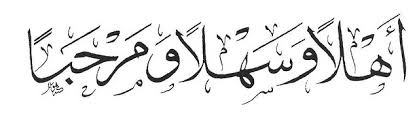 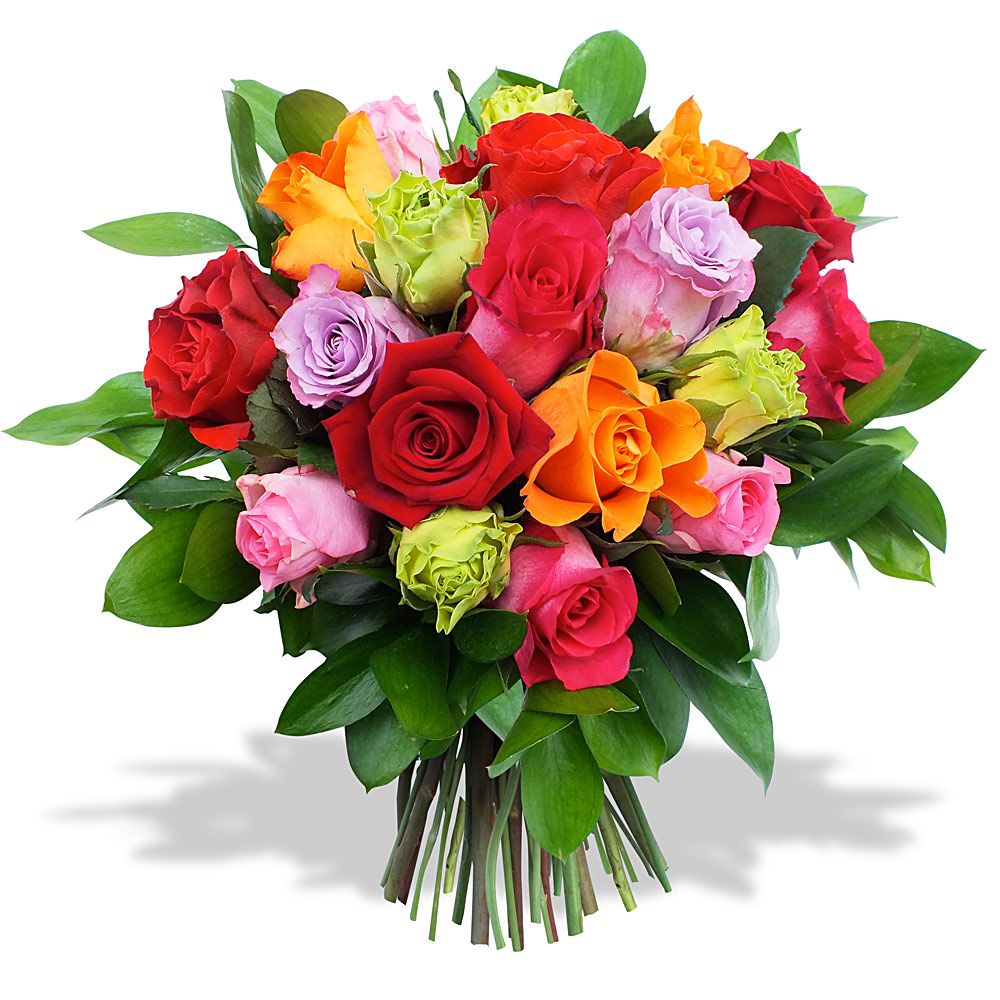 পরিচিতি
মোঃ আতাউল ইসলাম
তিলকপুর আদর্শ  বালিকা উচ্চ বিদ্যালয়
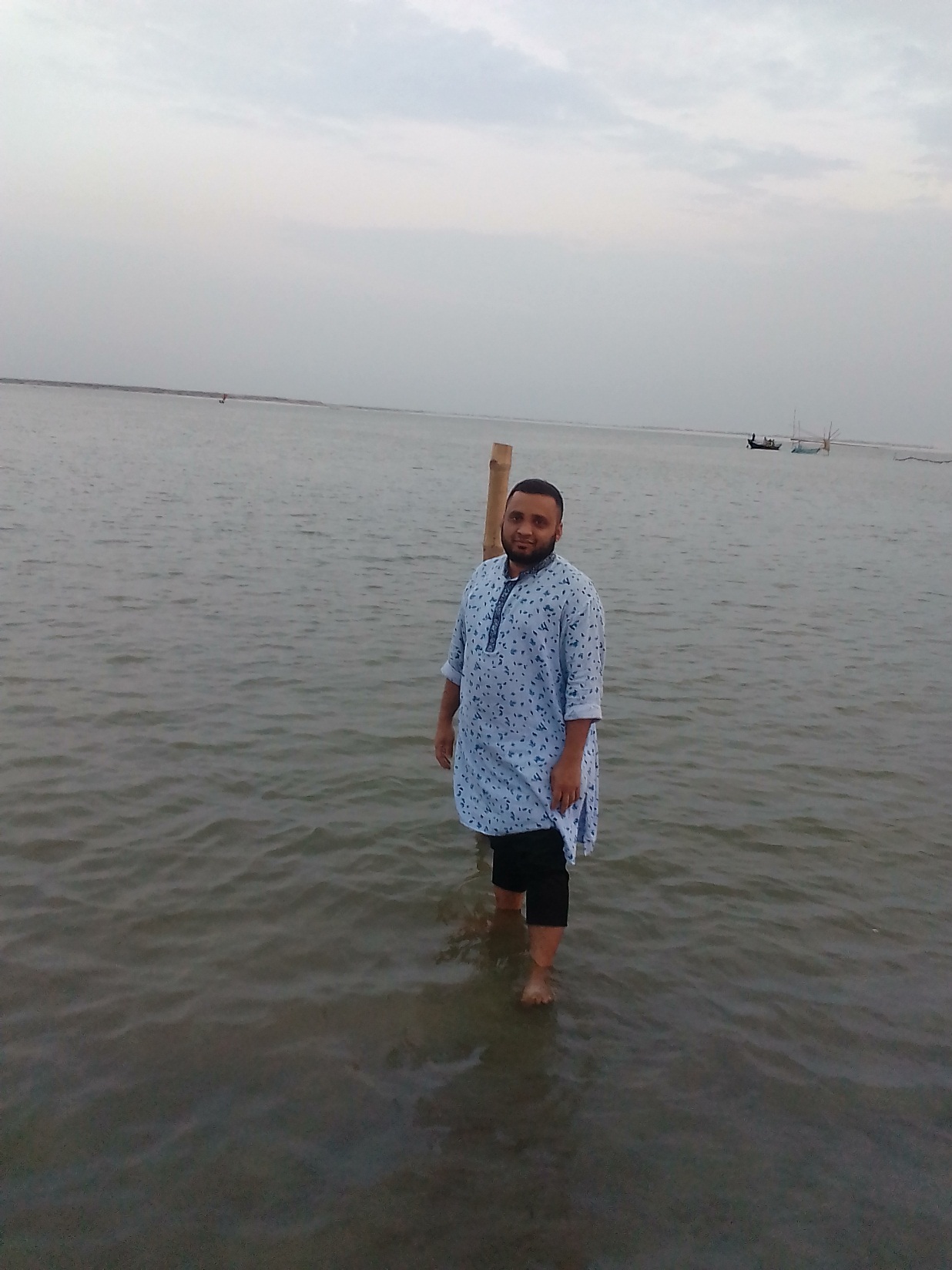 ইসলাম ও নৈতিক শিক্ষা
শ্রেণিঃ  দশম
অধ্যায়ঃ ৪র্থ
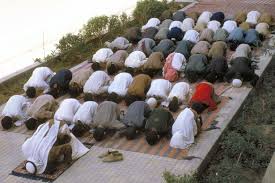 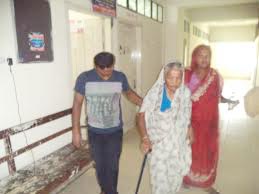 সালাত
বৃদ্ধাকে সহযোগিতা
আজকের পাঠ
আখলাকে হামিদা
শিখনফল
এ পাঠ শেষে শিক্ষার্থীরা……
1। আখলাকে হামিদার ধারণা বর্ণনা করতে পারবে।
	২। আখলাকে হামিদার গুরুত্ব ব্যাখ্যা করতে পারবে।
	৩। আখলাকে হামিদার সুফলগুলো বিশ্লেষণ করতে পারবে।
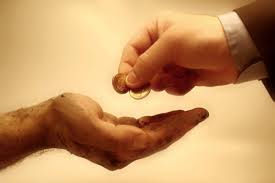 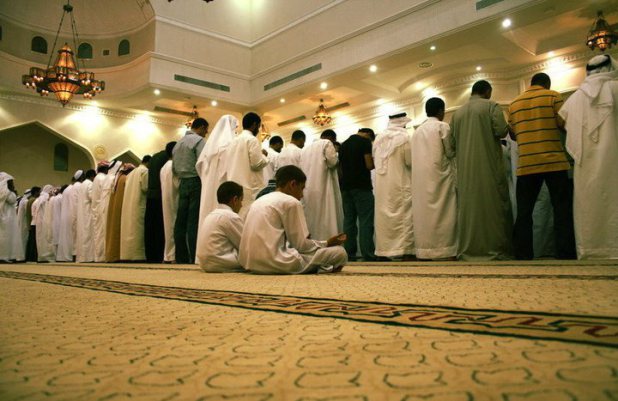 দরিদ্রকে দান
সালাত
একক কাজ
আখলাক বলতে কী বুঝায় লিখ।
আমরা একটি ভিডিও দেখি
জোড়ায় কাজ

আখলাকে হামিদার ৫টি গুরুত্ব লিখ।
কর্মপত্র
দলীয় কাজ
আখলাকে হামিদার সুফলগুলো লিখ।
কর্মপত্র
মূল্যায়ন
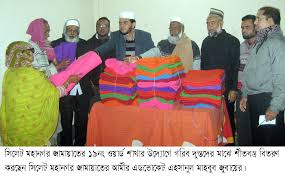 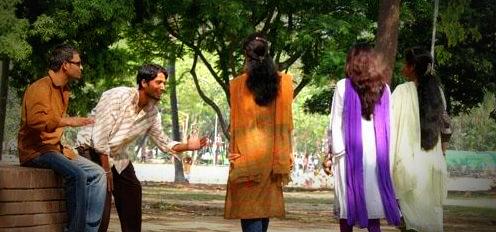 চিত্র-ক
চিত্র-খ
আখলাক শব্দের অর্থ কী ?
 আখলাকে হামিদা বলতে কী বুঝায় ?
‘ক’ চিত্রে উল্লেখিত দান কারীর জন্য পরকালে কী কী মর্যাদা রয়েছে বর্ণনা কর।
 ‘খ’ চিত্রে উল্লেখিত ছেলেদের ইহকালীন ও পরকালীন পরিণতি বিশ্লেষণ কর।
বাড়ির কাজ 

আখলাকে হামিদার নৈতিক গুণাবলীর একটি তালিকা তৈরি কর।
ধন্যবাদ